Seriály v Souborném katalogu ČR
Miroslava Kendeová

NTM – 26. dubna 2013
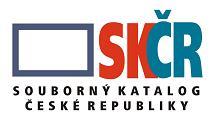 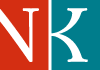 Seriály v SK ČR v roce 2013
Celkem seriálových záznamů 	188 952

Českých					46 776
Zahraničních				142 176
Elektronických zdrojů			717
Definice
Definice pojmů dle AACR2

Pokračující zdroj
Bibliografický zdroj, který je vydáván bez předem určeného konečného data vydání. Zahrnuje seriály a integrační zdroje.
Seriál - definice
Seriál
Pokračující zdroj, postupně vydávaný po jednotlivých částech, obvykle číslovaných, bez předem stanovené doby ukončení. 
Seriály zahrnují deníky, časopisy, elektronické časopisy, seznamy (adresáře) na pokračování, výroční zprávy, noviny a monografické edice.
Propojení v  záznamu seriálu
Na návazné tituly (předcházející a následující název)
Informace o vlastníkovi dokumentu
Do lokálního katalogu knihovny
Na plné texty (volně dostupné, licencované, digitalizované)
Obálka
Seriálový záznam- návazné tituly
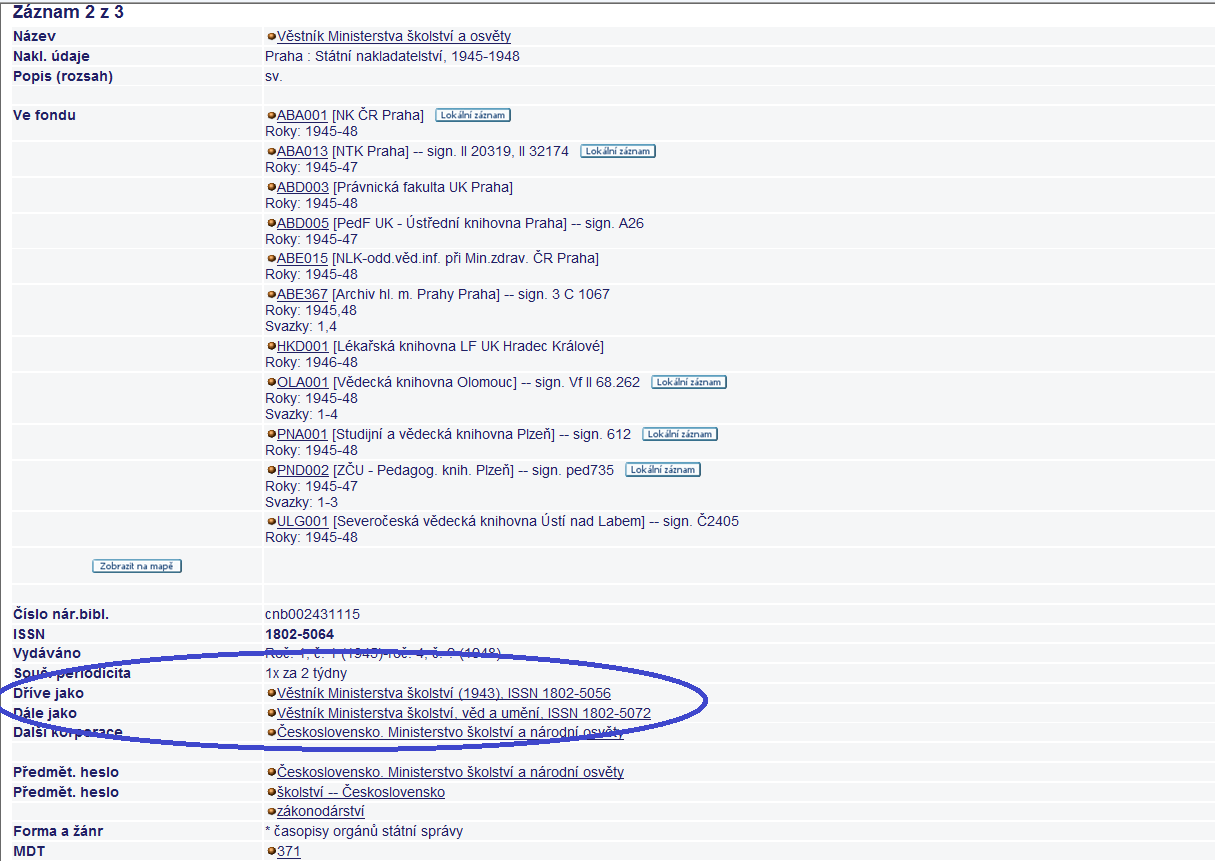 Spolupráce se SK ČR
Aktualizace odběru + hlášení odběru nových periodik

Tradiční cestou – cca 170 knihoven
On-line aktualizace – cca 300 knihoven
On-line spolupráce se SK ČR
On-line formuláře

Aktualizace údajů o odběru periodik v SKC
přípis odběru
odpis odběru
zaslání informací k bibliografickým údajům
   (zkvalitňování záznamu)

Na chybějící záznamy zašle knihovna e-mailem základní údaje, SKC záznam zpracuje nebo po dohodě se správcem báze zašle záznam elektronicky.
Bibliografický popis
Bibliografický popis pokračujících zdrojů se vždy vytváří podle prvního vydaného (či dostupného) sešitu/části. U integračních zdrojů jsou podkladem popisu vedle první části i všechny další vydané části.
Pokud bibliografický popis není vytvořen podle prvního sešitu/části, je potřeba vždy zapsat poznámku, na které části je popis založen. Jestliže se zohledňuje více sešitů/částí, uvádíme též poslední zohledněný sešit.
Formulář pro on-line aktualizaci
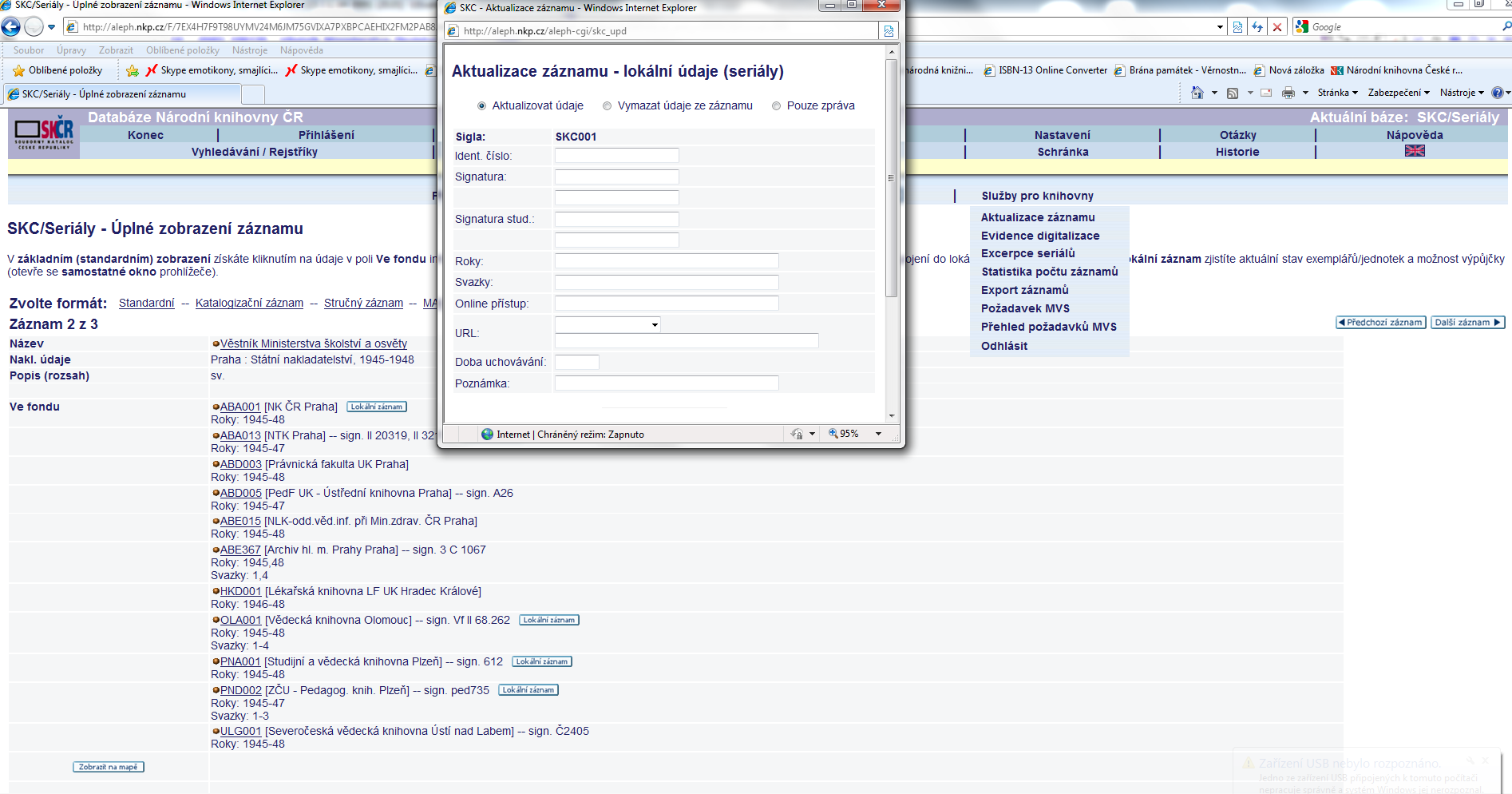 Elektronické časopisy – zapsání odběru
Mají-li stejné ISSN jako tištěná verze
na stejném záznamu – přes on-line formulář aktualizace záznamu
Tištěná verze – pole Roky / Svazky
Elektronická verze – pole Online přístup

(jestliže nejde o volně přístupný zdroj – knihovna uvede v poli Poznámka, např. dostupné pouze z IP adresy)
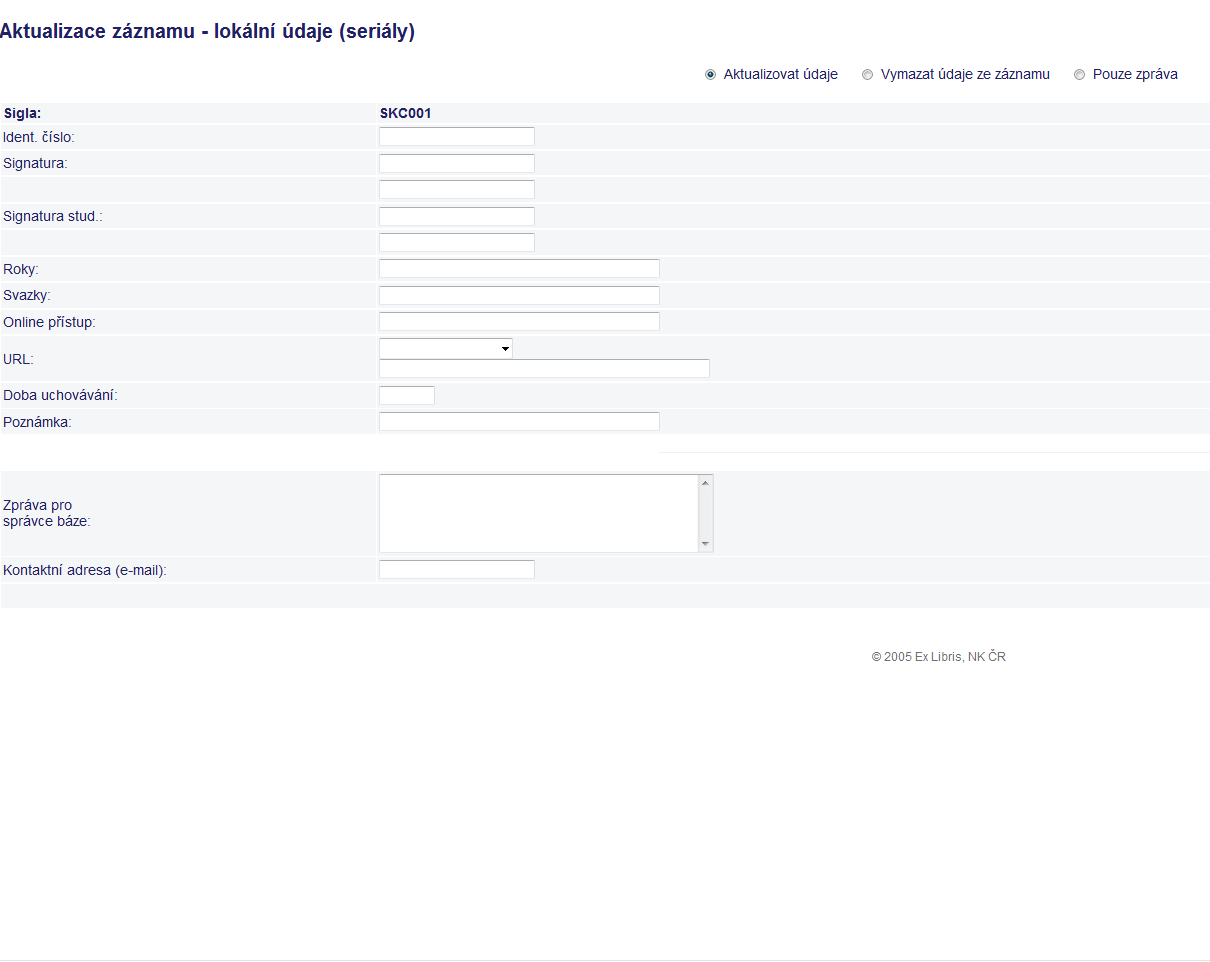 Jiné ISSN – nový záznam; záznam na elektronický dokument

Přes formulář se vyplní pole Roky /  Svazky

V bibliografickém záznamu – MARC 21 pole 776 (vydání  na jiném nosiči)
Nápověda pro správné vyplnění on-line formuláře – Aktualizace odběru

http://www.caslin.cz/spoluprace/spoluprace-s-sk-cr/aktualizace-odberu-pomoci-formulare/
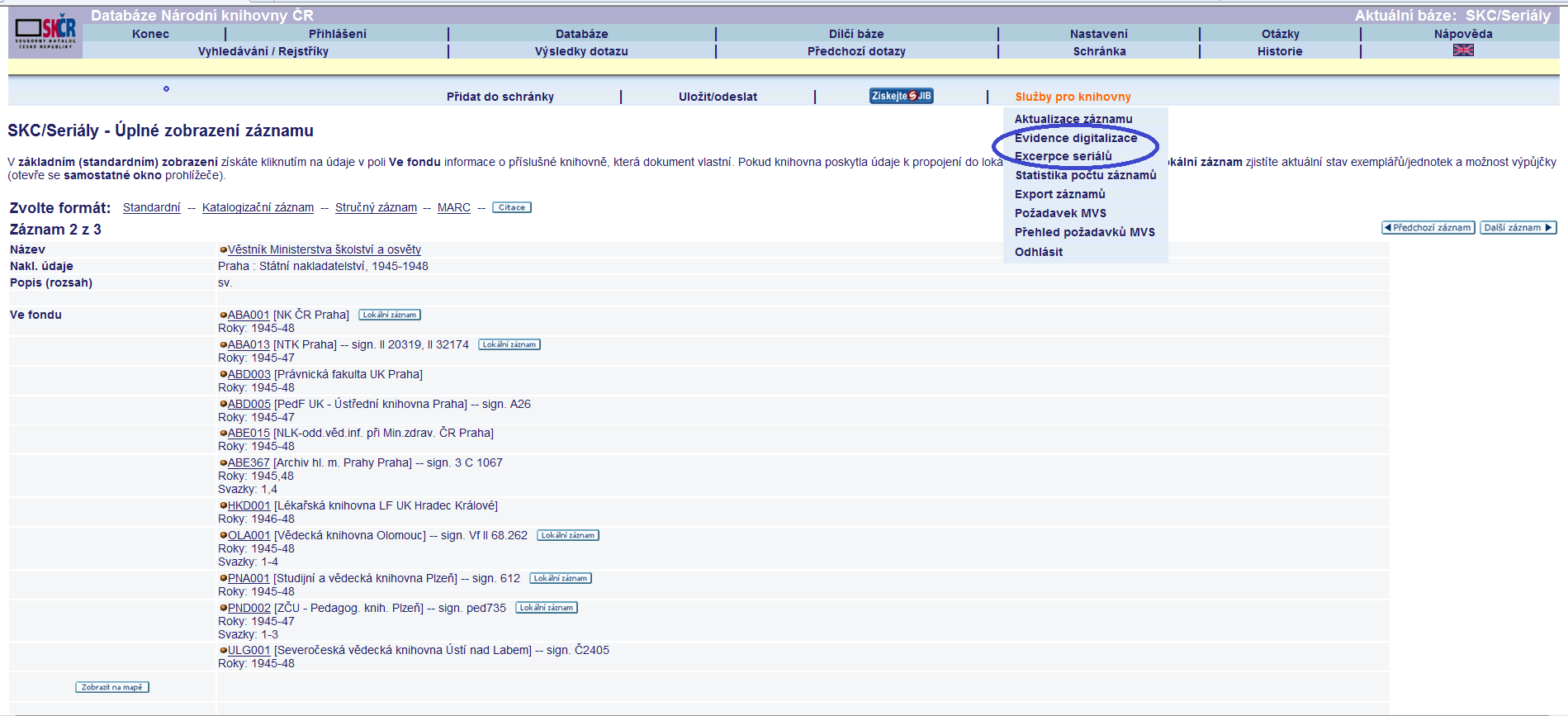 Evidence digitalizace v SK ČR
Záznam v bázi SKC
Využití on-line formuláře:
- připsání sigly a zapsání informace o přípravě   digitalizace
- nemá čČNB – žádost o čČNB (týká se i monografií)
- doplnění URL adresy

Vše potřebné najdete na
http://www.caslin.cz/spoluprace/spoluprace-s-sk-cr/aktualizace-udaju-o-digitalizaci-dokumentu-pomoci-online-formulare/?searchterm=digitalizace
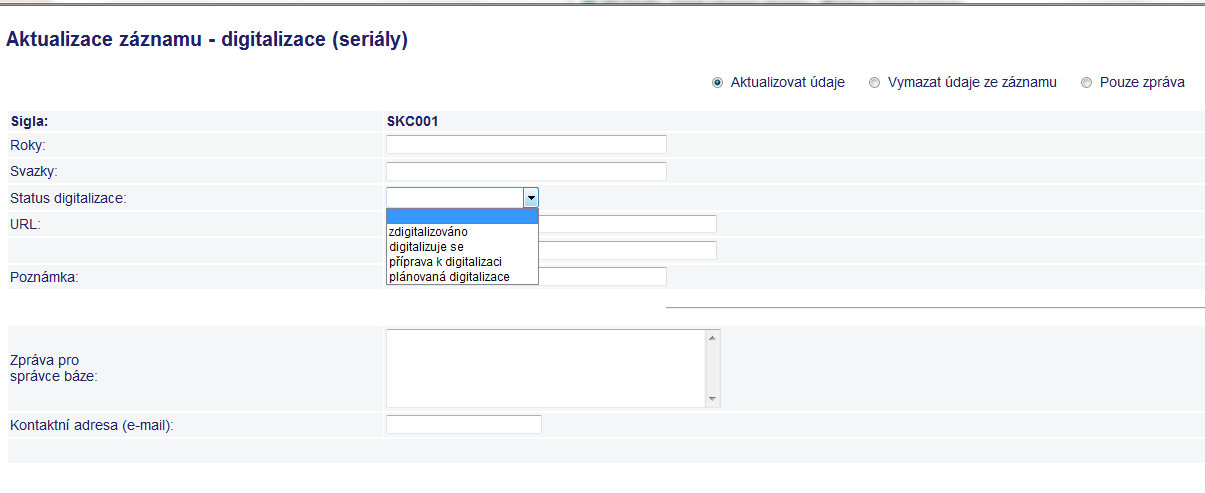 Odkaz na nápovědu, jak správně postupovat, než začne knihovna digitalizovat
http://www.caslin.cz/spoluprace/sluzby/jak-spravne-postupovat-nez-zacne-knihovna-digitalizovat-dokument/?searchterm=digitalizace
Zdigitalizovaný dokument
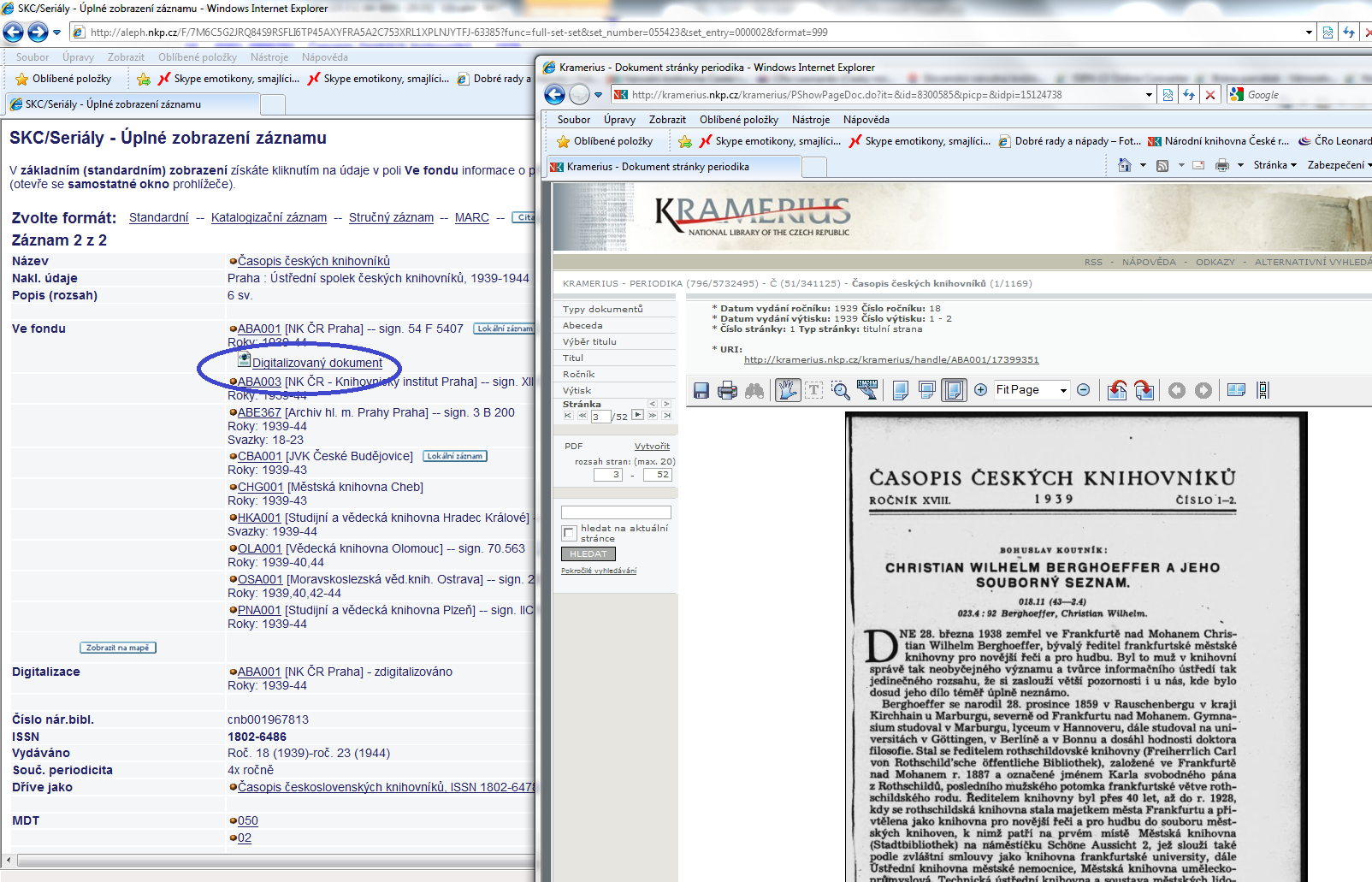 chg0189221
Číslo ČNB se nepřiděluje
Číslo ČNB nepatří jednotlivým svazkům seriálu, jednotlivým svazkům vícesvazkového díla bez významných názvů části, monografické řadě/edici, která zahrnuje díla s vlastními názvy. (Nelze např. použít pro jednotlivý svazek pokračujícího zdroje číslo přidělené pokračujícímu zdroji jako celku). Ve struktuře MARC21 je číslo ČNB v poli 015, v UNIMARCu je číslo ČNB v poli 020.
nepublikované vysokoškolské a habilitační práce, výroční zprávy institucí a škol, katalogy a programy veletrhů a festivalů, katalogy aukcí, katalogy výstav, které nejsou distribuovány prostřednictvím knižního trhu (do této kategorie nespadají katalogy typu monografie umělce...), divadelní programy, komerční katalogy, firemní adresáře a seznamy inventáře, vč. přírůstků knihoven, nepublikované výzkumné zprávy, propagační materiály (turistické, politické - např. volební, obchodní), pozvánky, interní dokumenty apod.
SK ČR není referenčním místem pro tento údaj, protože nemůže zaručit jeho správnost, trvalost ani jedinečnost (stejně jako je tomu např. u čísla ISBN/ISSN). 
Číslo by mělo být v případě použití např. pro účely digitalizace ověřováno v bázi ČNB.
Excerpce seriálů
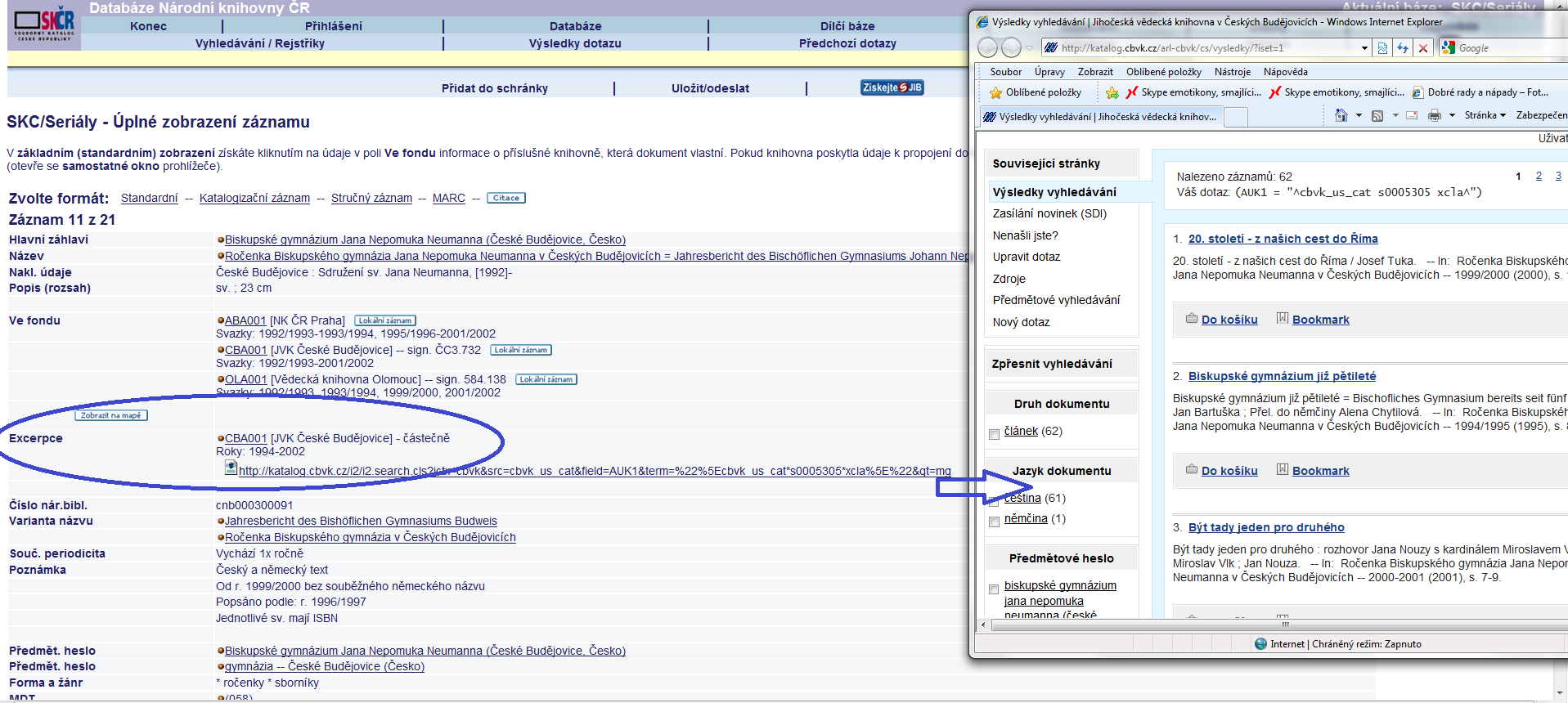 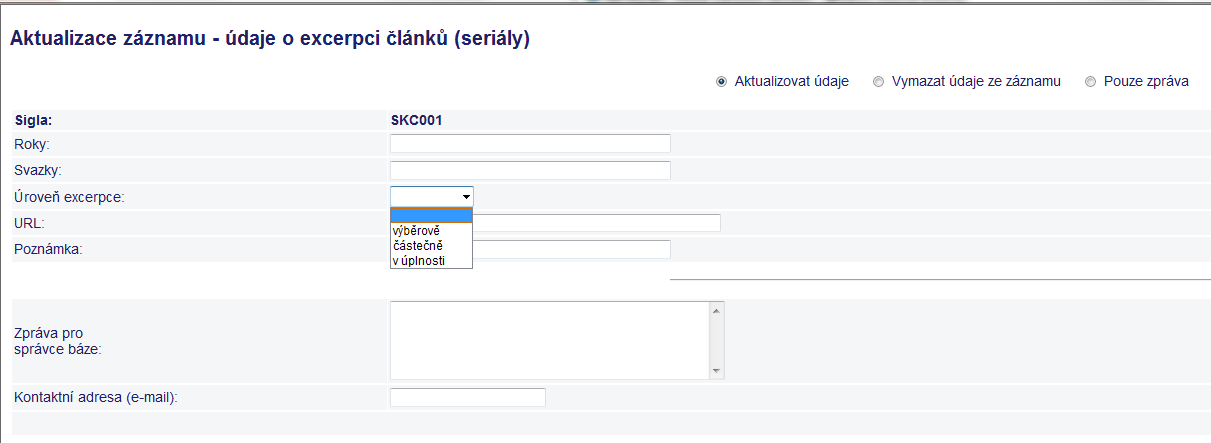 Děkuji za pozornost a spolupráci.

miroslava.kendeova@nkp.cz




NTM – 26. dubna 2013
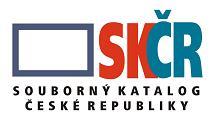 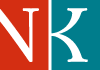